Emoji
Lab Book
Julian, Brent and John
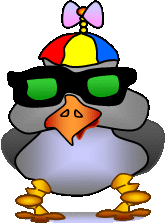 Problem
Describing your ideas and feelings clearly and concisely is sometimes really difficult
Mission
Draw emojis so you can better express your thoughts.
A picture is worth 1,837 words!
Research
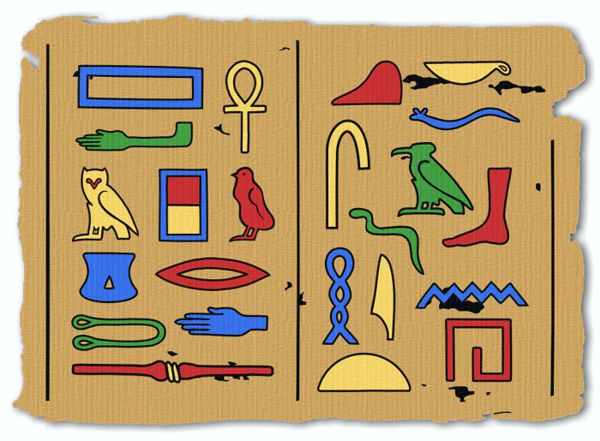 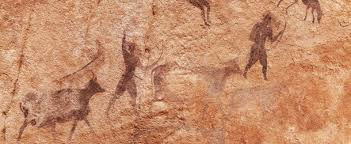 Ancient cave drawings
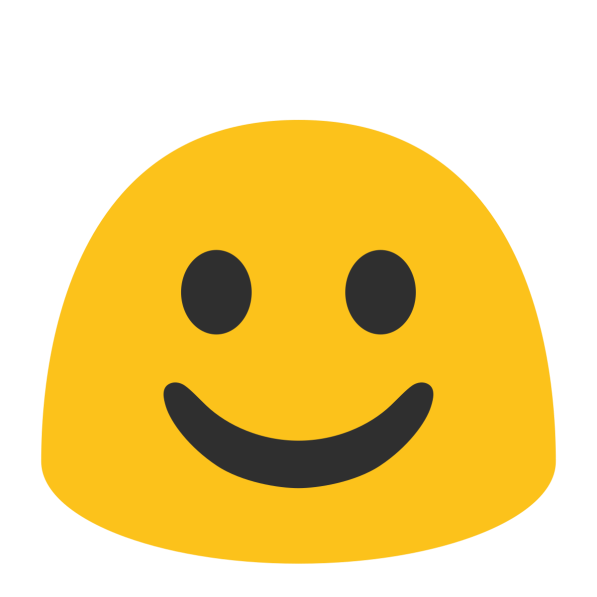 Egyptian hieroglyphics
Modern emoji
Mad

Happy

Sad

Baffled

OK

???